Unit -06
PLDs
Programmable Logic Device(PLDs)
• Till now we used MSI chips for designing    
   different logic ckts. Due to their fixed functions,   
   they are called as Fixed Function Ics.

• There are two more approaches to design digital    
    ckts.

   1.  ASICs (Application Specific Integrated Ckt)
   2.  PLDs  (Programmable Logic Devices)
Types of PLDs
ROMs(Read only memories)
PLAs(Programmable Logic Arrays)
PALs(Programmable Array Logics)
CPLDs(Complex Programmable Logic Devices )
FPGAs(Field Programmable Gate Arrays)
PLAs(Programmable Logic Arrays)Block Diagram:
I0
S0
Input Buffer
AND Matrix
FFs or O/P Buffer
I0’
S0’
I0
F0
I1
S1
OR Matrix
Invert/ Noninvert Matrix
P0
S0
S1
F1
P1
I1
I1’
S1’
.
.
.
.
.
.
.
.
.
.
.
.
.
.
.
.
.
.
In-1
Fm-1
Sn-1
In-1
Pn-1
Sn-1
Sn-1’
In-1’
Programmable Logic Arrays (PLAs)
•   •   •
inputs
ORarray
ANDarray
productterms
outputs
•   •   •
Pre-fabricated building block of many AND/OR gates
”Personalized" by making or breaking connections among gates
Both AND & OR arrays are programmable.
Programmable array block diagram for sum of products form
Design of Boolean functions using PLA
product	inputs		outputs
	term	A	B	C	F0	F1	F2	F3AB	1	1	–	0	1	1	0B'C	–	0	1	0	0	0	1AC'	1	–	0	0	1	0	0B'C'	–	0	0	1	0	1	0A	1	–	–	1	0	0	1
reuse of terms
F0 = A  + B' C'
F1 = A C'  +  A B
F2 = B' C'  +  A B
F3 = B' C  +  A
Example 1:
Shared product terms among outputs
          AB, B’C, AC’, B’C’, A
PLA Program Table:
input side:
1 = uncomplemented in term
0 = complemented in term
– = does not participate
output side:
1 = term connected to output
0 = no connection to output
C     D
C   D
Design of Boolean functions using PLA
Example 2:               F0 = A B  +  A' B'
		F1 = C D'  +  C' D
D
B
C
A
A  B
A     B
F0
F1
PLA Design Example
A
A
A
A
0    1    X    0
0    1    X    0 0    0    X    X
0    0    X    X
0    0    X    1
0    1    X    1 0    1    X    X
0    1    X    X
0    1    X    0
0    1    X    0 1    1    X    X
1    1    X    X
0    0    X    1
1    0    X    0 0    1    X    X
1    0    X    X
D
D
D
D
C
C
C
C
A	B	C	D	W	X	Y	Z0	0	0	0	0	0	0	00	0	0	1	0	0	0	10	0	1	0	0	0	1	10	0	1	1	0	0	1	00	1	0	0	0	1	1	00	1	0	1	1	1	1	00	1	1	0	1	0	1	00	1	1	1	1	0	1	11	0	0	0	1	0	0	11	0	0	1	1	0	0	01	0	1	–	–	–	–	–1	1	–	–	–	–	–	–
B
B
B
B
Example 3: code converter
K-map for W
K-map for X
minimized functions:

W = A + B D + B C
X = B C'
Y = B + C
Z = A'B'C'D + B C D + A D' + B' C D'
K-map for Y
K-map for Z
PLA Design Example (cont’d)
A	B 	C	D
A
BD
BC
BC'
B
C
A'B'C'D
BCD
AD'
BCD'
W	X 	Y	Z
Code converter: programmed PLA
minimized functions:

W = A + B D + B C
X = B C'
Y = B + C
Z = A'B'C'D + B C D + A D' + B' C D'
x
x
x
x
x
x
x
x
x
x
x
x
x
x
x
x
x
x
x
x
x
x
x
x
x
x
x
x
x
x
x
A
A
A
A
1    0    0    0
0    1    0    0 0    0    1    0
0    0    0    1
0    1    1    1
1    0    1    1 1    1    0    1
1    1    1    0
0    0    0    0
1    0    0    0 1    1    0    1
1    1    0    0
0    1    1    1
0    0    1    1 0    0    0    0
0    0    1    0
A	B	C	D
D
D
D
D
A'B'C'D'
A'BC'D
ABCD
AB'CD'
AC'
A'C
B'D
BD'
A'B'D
B'CD
ABC
BC'D'
C
C
C
C
B
B
B
B
EQ	NE	LT	GT
PLA Design Example 4: Magnitude comparator
K-map for EQ
K-map for NE
K-map for GT
K-map for LT
Design of Boolean functions using PLA
Example 5:
A
B
C
Multiple functions of A, B, C
ABC
A
B
F1 = A B C

F2 = A + B + C

F3 = A B C

F4 = A + B + C

F5 = A xor B xor C

F6 = A xnor B xnor C
C
A
B
C
ABC
ABC
ABC
ABC
ABC
ABC
ABC
F1
F2
F3
F4
F5
F6
PALs(Programmable Array Logics)
Only AND array is Programmable 
OR array is fixed.
Not as flexible as PLA.
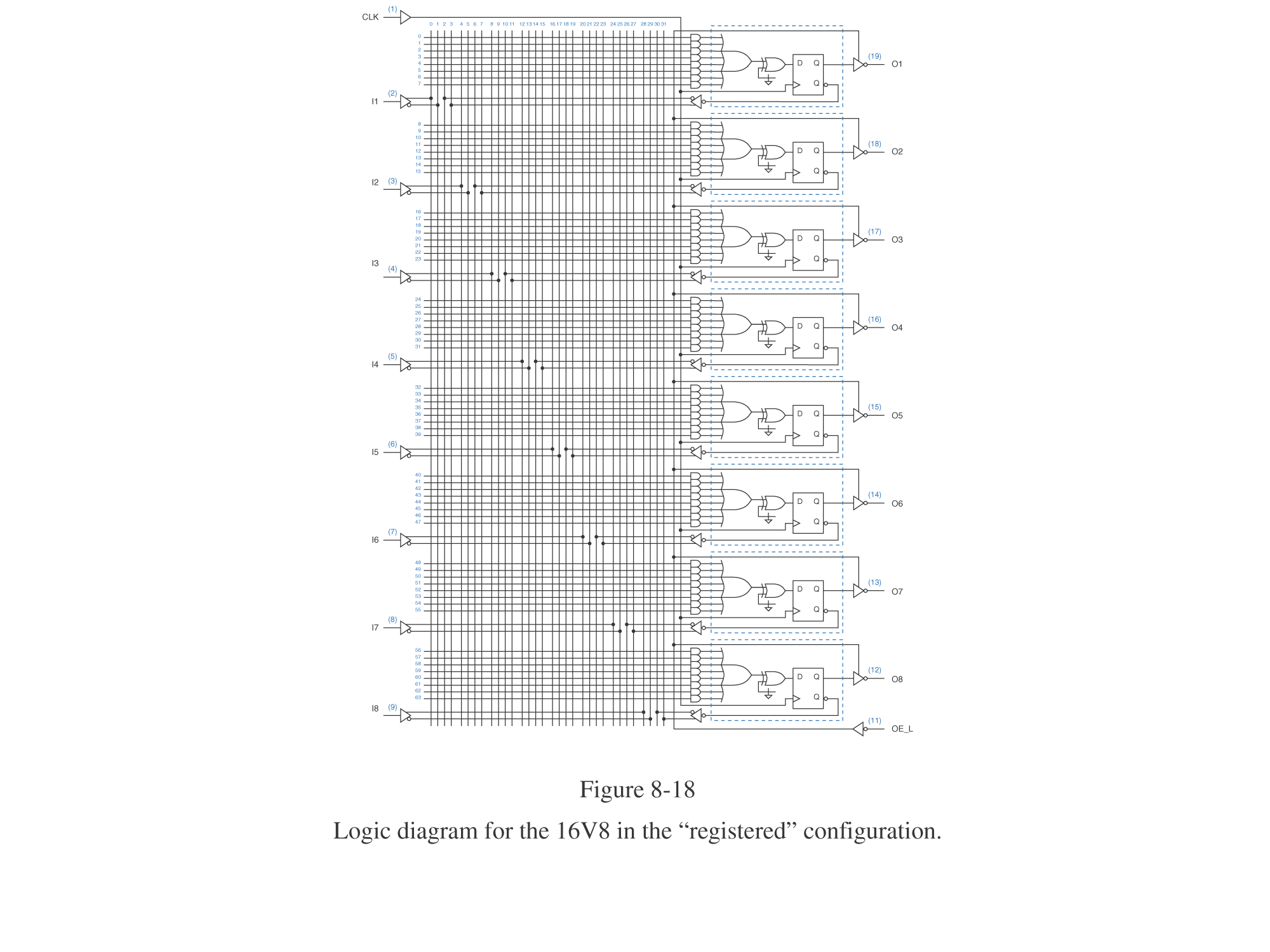 PLD with F/Fs(Registered PAL)
13
ROM Structure
n address lines
•   •   •
inputs
memoryarray(2n wordsby m bits)
decoder
2n wordlines
outputs
•   •   •
m data lines
Similar to a PLA structure but with a fully decoded AND array
Completely flexible OR array (unlike PAL)